Morning Challenge:  Use a ruler to connect the sentence and parenthesis. Write the sentence in your books using dashes or brackets. 
















If assembly is at 10am,  Maths 9-10am and Lit after break.If assembly is after break, Maths 9-10am; Lit 10-10.30 and continue after break
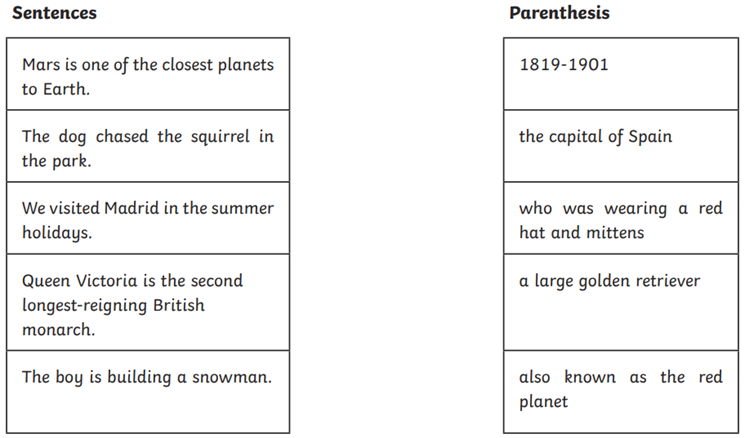 TBAT- identify and draw perpendicular lines.
45.8 + 111 = 

7206 divided by 100 =
Challenge: 

76 % = 0.     = ____
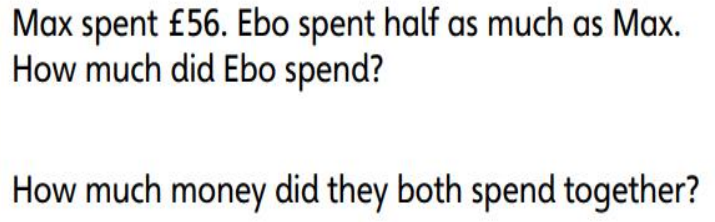 Daily 10    x7
Daily 10 - Mental Maths Challenge - Topmarks
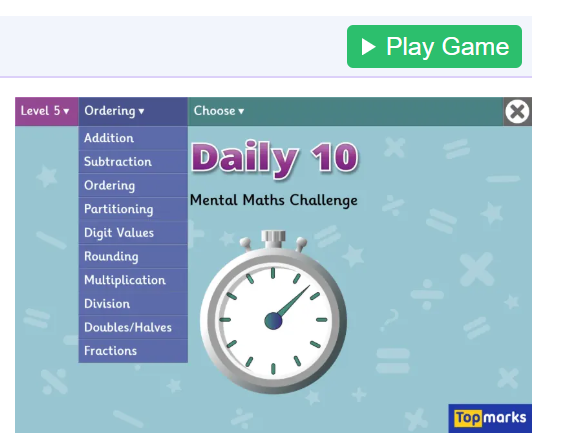 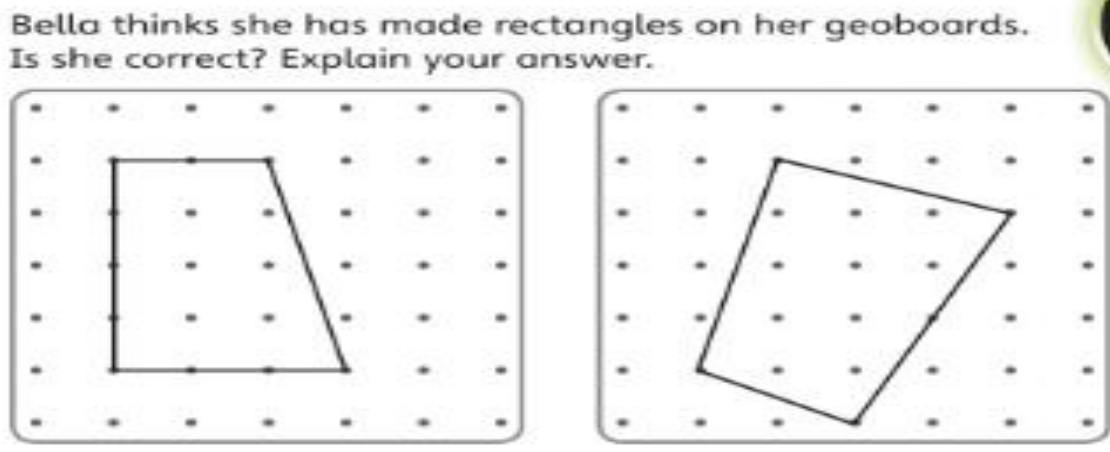 Blue
Green
Challenge: List two properties of a rectangle.
Identify the parallel and perpendicular lines on the gates.
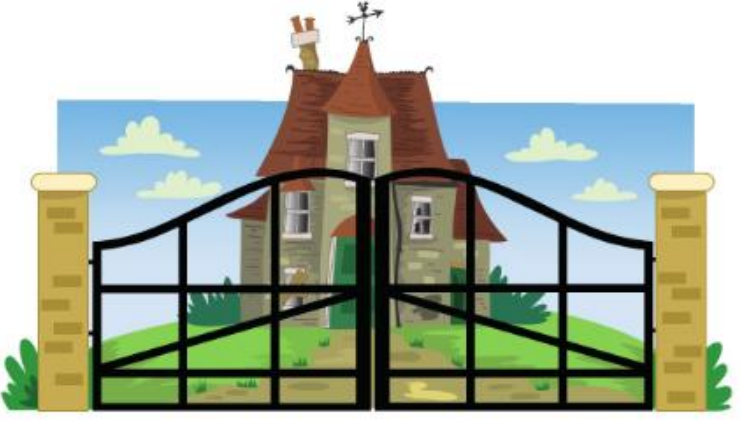 Talk partners:
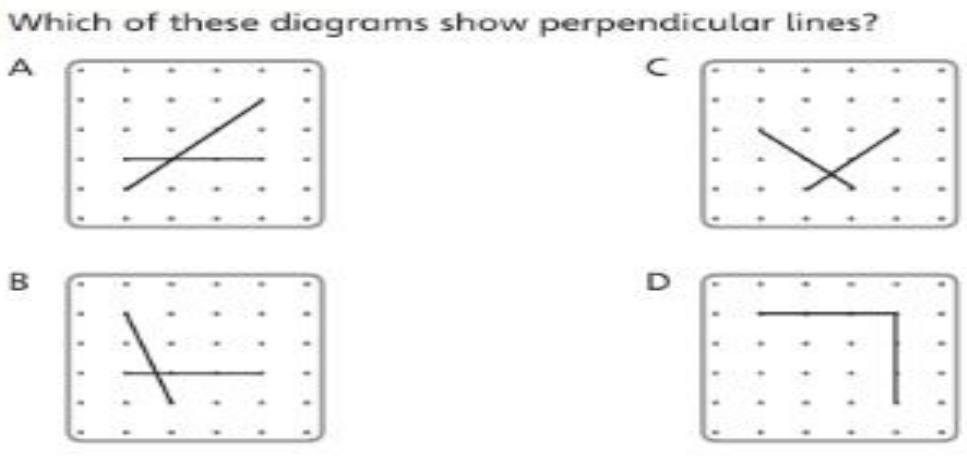 How many right angles are in this shape? How many perpendicular lines are there in this shape?
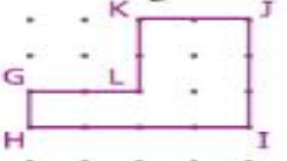 Class work:          KJ is perpendicular to ______
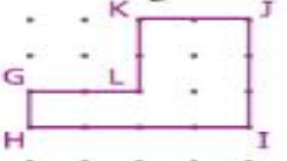 Whiteboard work:  HG is perpendicular to ______
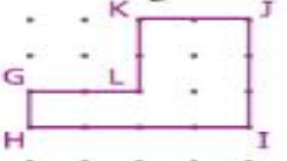 Challenge: write a sentence .   _______ is perpendicular to ________
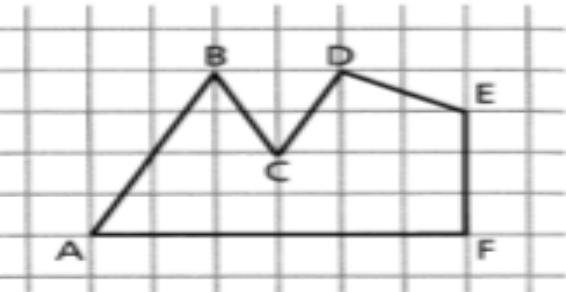 AB is perpendicular to BC. 
AF is perpendicular to AB. 
EF are perpendicular to FA.
Talk partners: Which statement is correct? How do you know?
Independent:  Identify the perpendicular lines.
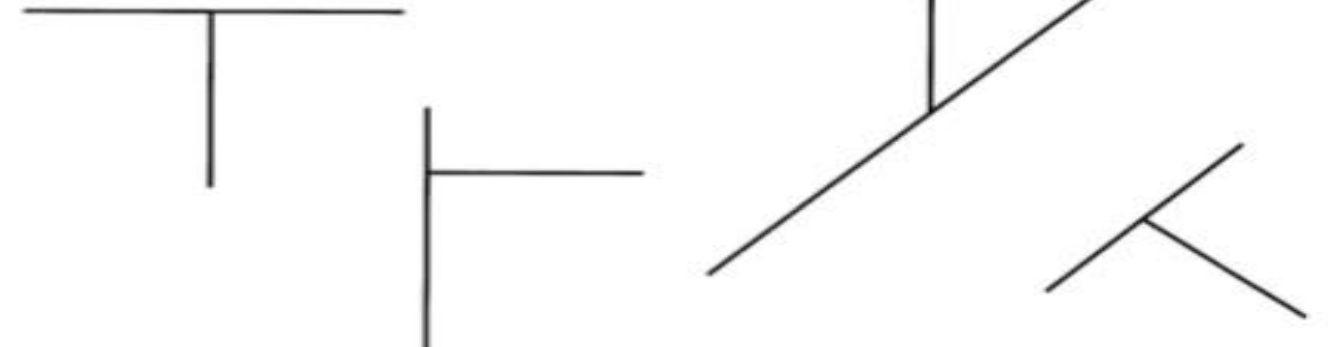 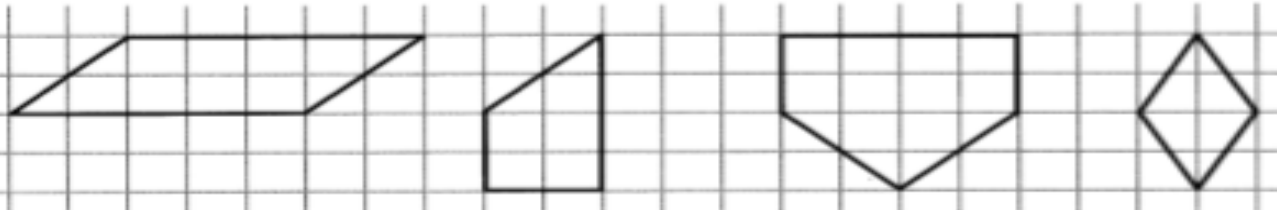 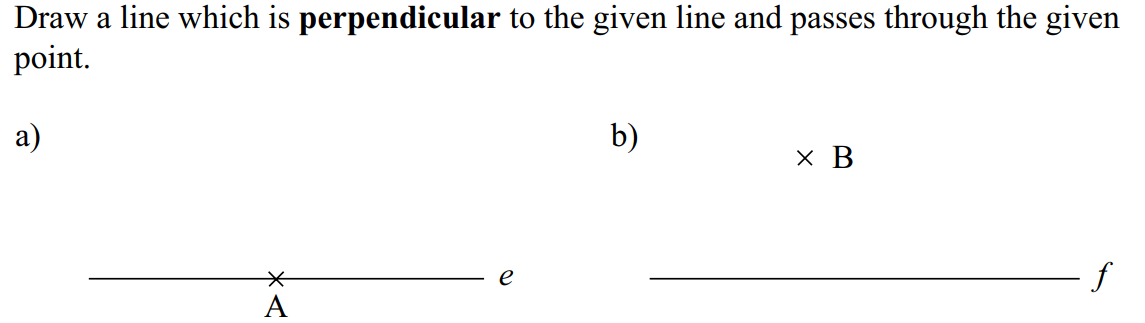 Draw two lines to complete each rectangle below.
True or false? 

AE is perpendicular to ED 
CD is perpendicular to CB
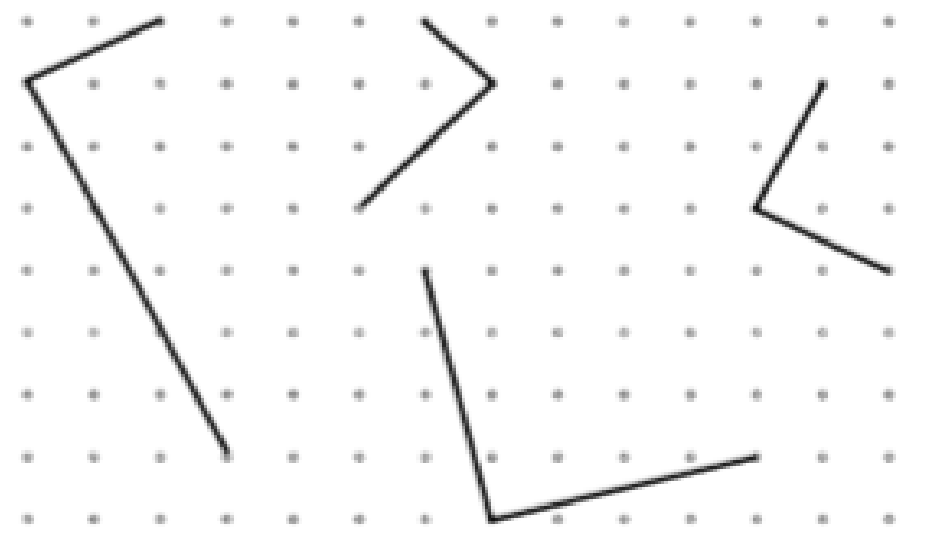 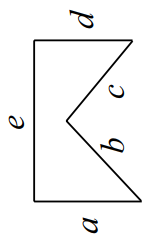 Challenge: 
Write mathematical sentences to support this diagram. 

___is perpendicular to ____
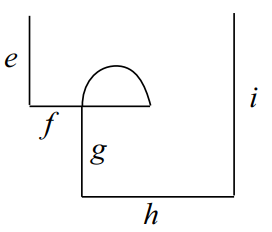 TBAT- use bullet points in my writing. 2 in 2
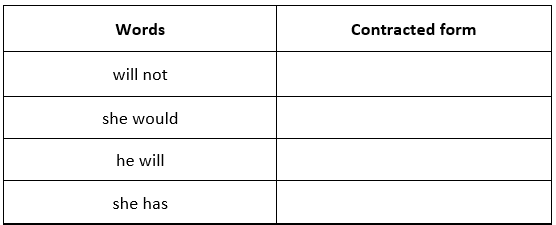 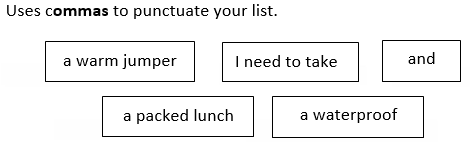 Liam has arrived home and his parents have asked him to go sit down as they need to talk to him. Independent thinking:1) How is Liam feeling at this point? 2) Why do you think this? Now share with your partner, do you have the same thoughts?
Character in role: Green- you are Liam
His parents have received the itinerary and they don't believe it. Blue- You are the parents. What would you be asking Liam to get further clarification?Green- You are Liam. Think about how you need to respond.
Character in role: Blue- You are Liam
His parents have received the itinerary and they are satisfied. Blue-  You are Liam. What would you now be saying to your parents?Green- You are the parents. How would you respond?
Back-to-back mobile phoneIn pairs, the children sit back-to-back and enact a scenario where they are on the phone to each other.
You are having a conversation about what you will need to pack for your adventure to visit Dr.Drax. 

2 minute discussion
Then record down all of your ideas
Feedback and create a class list
Back-to-back mobile phoneIn pairs, the children sit back-to-back and enact a scenario where they are on the phone to each other.
You are having a conversation about what you would need to bring to the Lake District to take part in your activities if you were actually going. 

2 minute discussion
Then record down all of your ideas
Identify the objects that work for both 
Which objects must we forget about so that Mum and Dad don't get suspicious?
What your child will need: 

Waterproof jacket or raincoat
Waterproof trousers of splash pants 
Waterproof footwear (wellies, or waterproof hiking boots) 
Extra socks
Extra clothes to change into after water activity
Sun hat or cap for sun protection
Sun cream 
Towel 
Personal toiletries (toothbrush, toothpaste, shampoo, bodywash)
Small backpack to carry belongings at activities
Task: Write a set of bullet points for what the child needs to pack.
Subheading
Bullet points 
Brackets for extra information
15/4/2024
Arrival: Please ensure drop-off at 7:00am outside the entrance of the school. We will be leaving promptly at 7:20am. 
Day One: Artists in Nature  
Once we arrive at the Lakeside Centre, children will have the opportunity to unpack and relax. 
11:00am: We will begin the nature walk, exploring the beautiful surroundings of the Lake District. 
During the walk, children will be encouraged to observe and listen for different bird species (I wonder which child will find the most). We will be looking at their habitats and observing their behaviours. 
13:00 PM: Break for a picnic lunch in a scenic spot along the nature trail.  The children will have some time to rest and refuel before continuing with the activities. 
After lunch, use inspiration from the natural surroundings and create their own nature-themed artwork (which I am sure the children will love). They can depict the birds they observed, the landscape of the Lake District, or any other elements of nature that inspire them.
16:00: All to return to the Lakeside Centre for an evening of team building activities. 
Dinner will be served at 19:00.
What are the two activities on day one? 
Why do you think I chose the sub-heading that I did?
16/4/2024 
Day Two: Having a splashing time!
In the morning, children will have the opportunity to participate in a thrilling raft building activity. They will work in small groups (which have already been decided), alongside their classmates, to construct sturdy and seaworthy rafts using barrels, planks of wood, ropes, and flotation devices. This activity promotes teamwork, problem-solving, and creativity, all while enjoying the beautiful lakeside scenery of the Lake District.
12:00 PM: Break for a packed lunch by the lakeside. Allow the children to relax and refuel before the afternoon activities. 
Following lunch, your child will engage in a fascinating pond dipping activity. They will explore a nearby pond or lake, equipped with nets and containers, to catch and observe various aquatic organisms such as insects, tadpoles, and small fish. This hands-on experience allows them to learn about freshwater habitats, biodiversity, and the importance of environmental conservation.
4:00 PM: Conclude the day's activities and reflect on the importance of teamwork, environmental stewardship, and hands-on learning experiences.
Then we will return to the Lakeside Centre for a sit-down meal at 19:00, which will be followed by a mini-disco to celebrate our trip.
What are the two activities on day two? Sub-heading?
Thinking about the two activities for day one, what is your subheading going to be?
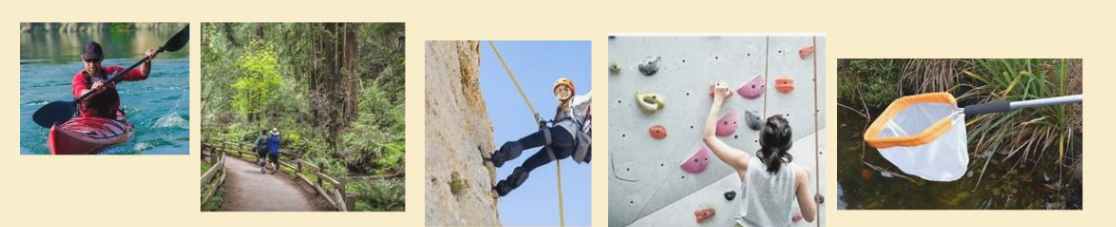 Talk partners: What are your thoughts on this itinerary?
Day One: Kayaking and abseiling 10:00: We will be heading to the river where your child will get the chance to Kayak. 12:00: We will stop for lunch. 12:30: Time to go to the next activity which will be a ten minute walk. 13:00: We will abseiling. 14:00: Your child will be taken back to the Lakeside Activity Centre.
Task: In groups, up-level the itinerary and be ready to feedback a couple of the changes that you have made.
Day One: Kayaking and abseiling ​​10:00: We will be heading to the river where your child will get the chance to Kayak. ​12:00: We will stop for lunch. ​12:30: Time to go to the next activity which will be a ten minute walk. ​13:00: We will abseiling. ​14:00: Your child will be taken back to the Lakeside Activity Centre. ​
Task: Write your itinerary for day one. 15/04/2024 Day One: _________________ Bullet points Be clear on what your activities are
DTTBAT: understand how ingredients are reared and processed.Vocabulary match:abattoir               the meat from a mature cow
Beef                      a piece of land used to raise animals and grow crops for food
Farm                    a series of steps or actions taken to achieve a goal or result.
Ingredients       a building where animals are killed and processed for meat
Process               one part of a mixture.
What is spaghetti bolognese?What ingredients are needed for spaghetti bolognese?
Spaghetti bolognese | Design and Technolog... - VideoLink-What kind of beef is used in a Bolognese recipe?
-What flavours are discussed?
-What other ingredients did you see prepared?
Burly Beef: from farm to fork... - VideoLink-How long does the farmer raise the cattle for?
-How does the farmer look after the cows?
-Where do the cattle go to be turned into meat?
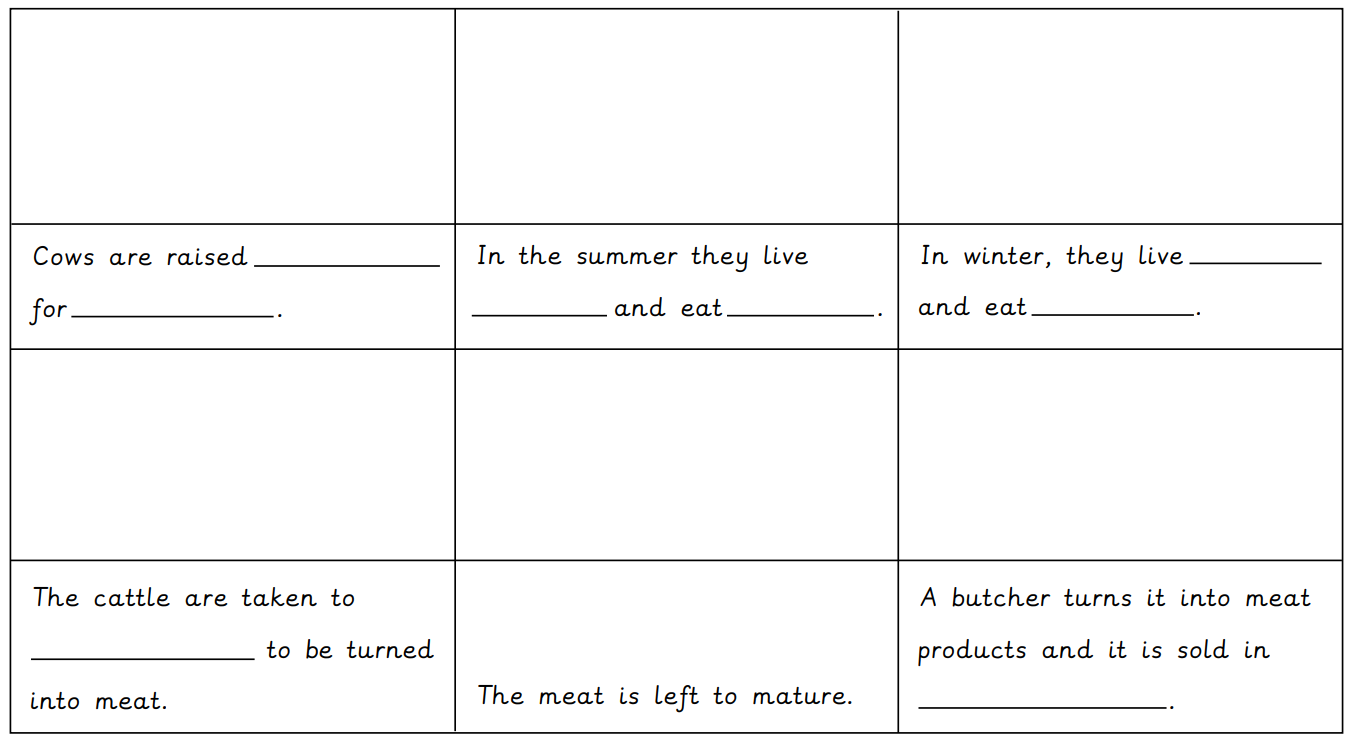 We are going to create a poster or storyboard which tells the audience how our meat goes "from farm to fork"...
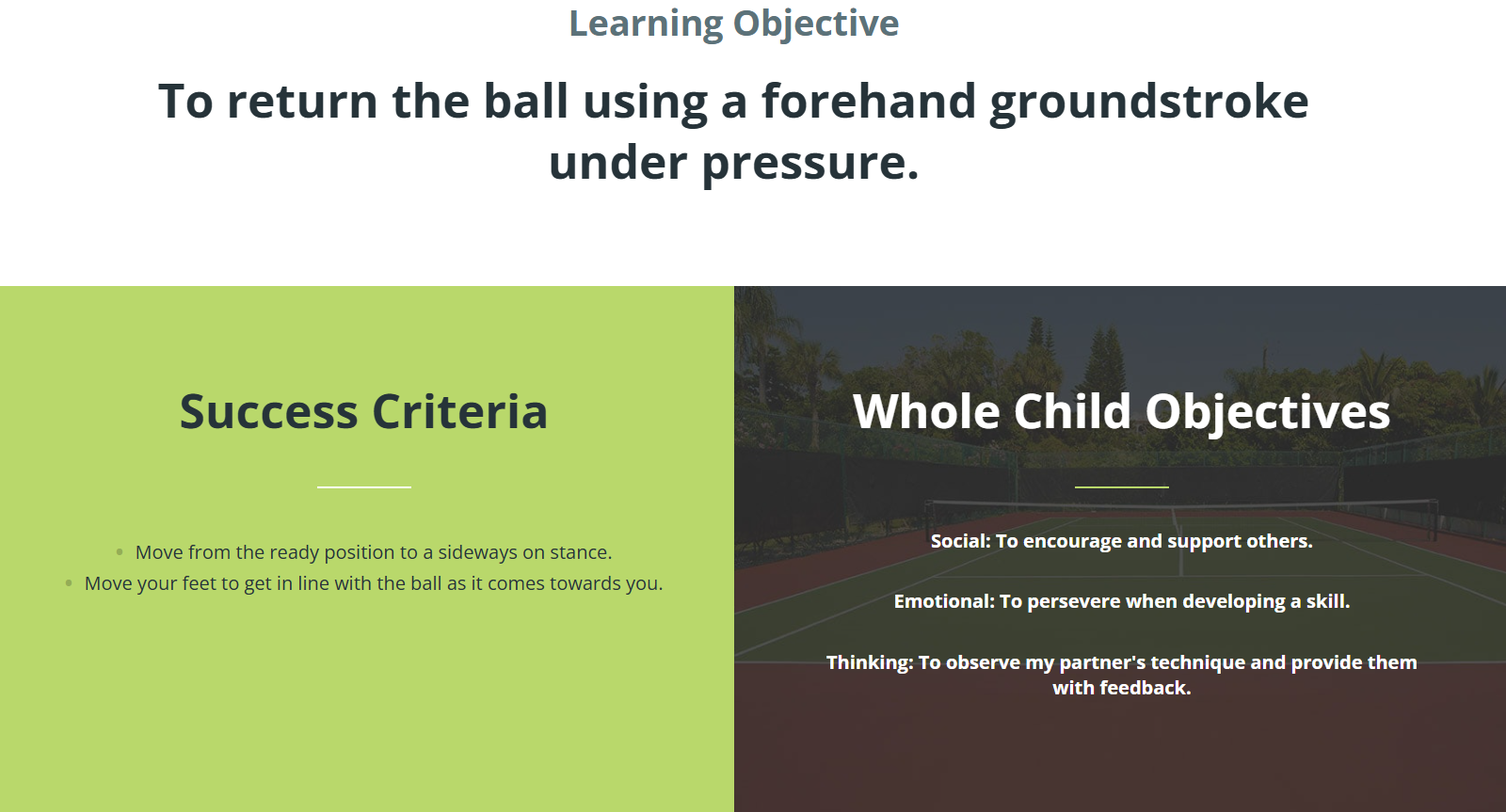 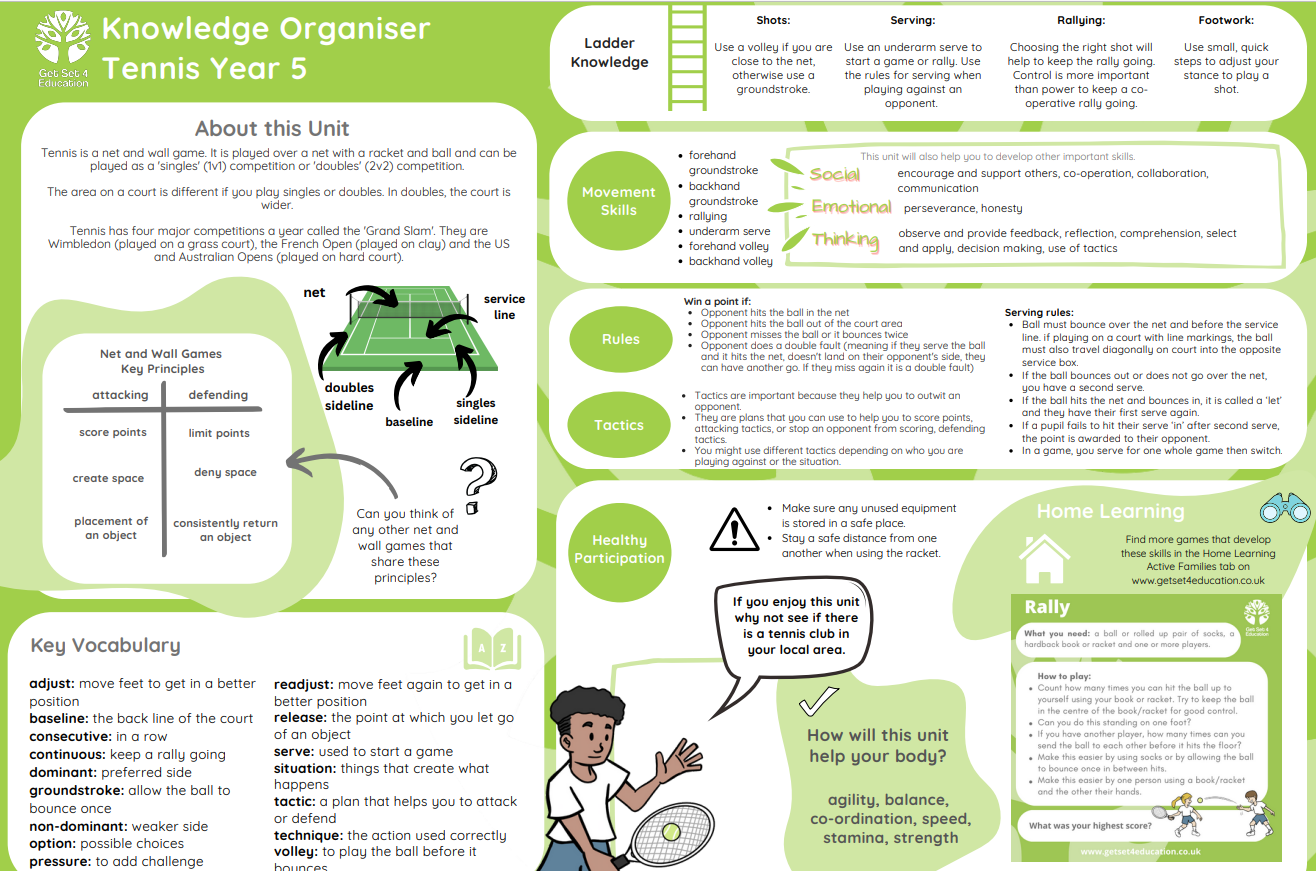